Orienteringer
Driftsutvalget 04.09.24.
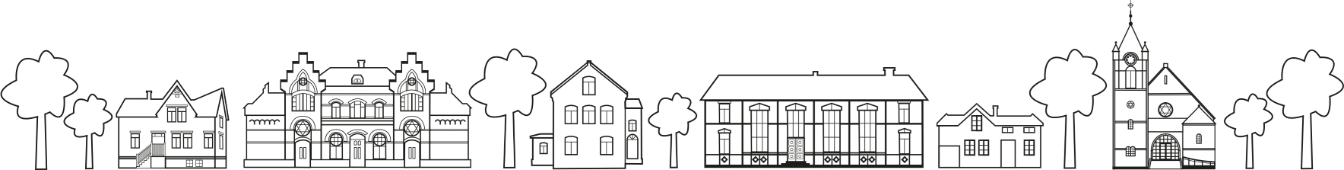 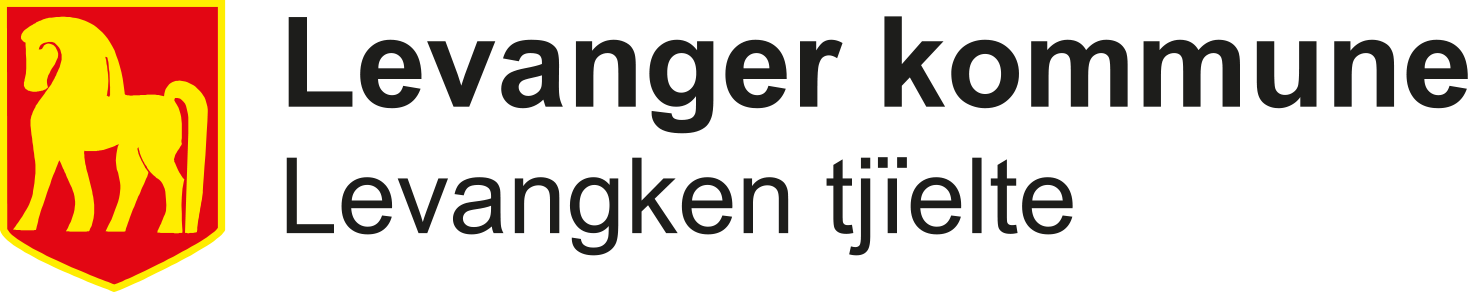 Saker:
Oppstart nytt barnehageår og skoleår
Enhet barn og familie
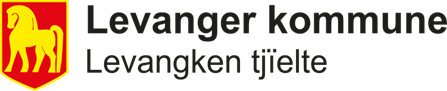 Oppstart nytt barnehageår:
Barnetallet fordelt på private og kommunale barnehager:
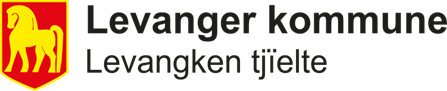 Nytt barnehageår:
Normal meldes om normal oppstart 
Tre private og to kommunale barnehager er avviklet vår 2024
Røstad studentbarnehage
Barnas Moa barnehage
Hegle barnehage
Åsen barnehage
Holåsen barnehage

Alle barn har fått tilbud om og takket ja til barnehageplass i andre barnehager i kommunen
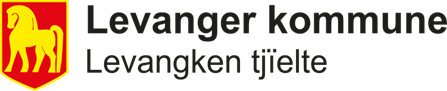 Oppstart nytt skoleår:
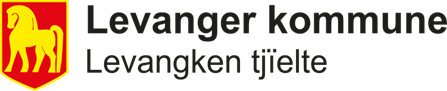 Fordeling elever på skolekrets:
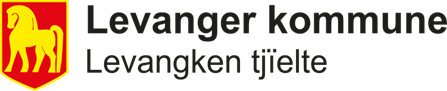 Nytt skoleår:
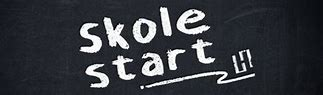 Ny enhetsleder grunnskole er startet i stillingen fra 01.08.24.
Torbjørn Morset Størseth
Det meldes om en normal oppstart 
Utlysning stilling som rektor ved Åsen er lyst ut
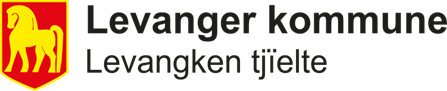 Enhet barn og familie:
Enhetslederstillingen er lyst ut
Grundig vurdering er gjort i forkant og det ble vurdert at stillingen skal bestå 
Endrer navnet til Enhet forebygging, barn og familie
Ønsker å synliggjøre og fremme ønsket om mer fokus på forebygging 
Jan Gunnar Johnsen er konstituert som enhetsleder barn og familie i påvente av rekruttering av ny enhetsleder
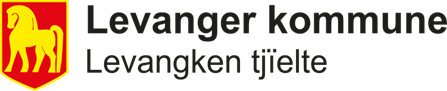 Enhet barn og familie – barnevern:
Ny nestleder er på plass
Grethe Fjellvikås
Fortsatt utfordringer ved å ta unna alt innenfor fristene, men ei klar positiv utvikling
Tilsyn fra statsforvalteren 2023 om oppfølging av barn i fosterhjem, er nå lukket 
Statsforvalteren har varslet nytt tilsyn på undersøkelser høst 2024
Landsomfattende tilsyn om barnevernets arbeid med undersøkelser
Nytt fagsystem skal fases inn i løpet av høsten
Tilstandsrapport vil bli lagt frem til politisk behandling i høst
Orientering vil bli gitt i KST
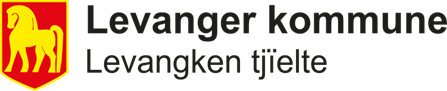